IMPERFEKTUM
Autorem materiálu a všech jeho částí, není-li uvedeno jinak, je Mgr. Eva ŠimonkováDostupné z Metodického portálu www.rvp.cz, ISSN: 1802–4785. Provozuje Národní ústav pro vzdělávání, školské poradenské zařízení a zařízení pro další vzdělávání pedagogických pracovníků (NÚV).
Popis:

Studenti se seznámí s pravidly tvoření imperfekta a s jeho využitím.

Ve cvičení na straně 8 studenti doplní správné tvary imperfekta.
Na straně 9 – 13 pojmenují činnost zobrazenou na fotografii.       Sloveso je ve tvaru imperfekta. Na straně 14 odpoví na otázky.
JAK SE TVOŘÍ IMPERFEKTUM

Slovesa končící na –AR tuto odtrhnou a připojí následující, např. HABLAR
-aba	   -ábamos		yo	hablaba		nosotros	hablábamos
-abas    -abais		tú	hablabas		vosotros 	hablabais
-aba	   -aban		él, …	 hablaba		ellos,…	hablaban

Slovesa končící na –ER, IR tuto odtrhnou a připojí následující, např. VIVIR
-ía	   -íamos		yo	vivía			nosotros	vivíamos
-ías       -íais			tú	vívías			vosotros 	vivíais
-ía	   -ían			él, …	 vivía			ellos,…	vivían
NEPRAVIDELNÝCH TVARŮ NENÍ MNOHO

				SER			IR			VER

yo				era			iba			veía	
tú				eras			ibas			veías
él, ella, usted		era			iba			veía

nosotros			éramos		íbamos		veíamos
vosotros			erais			ibais			veíais
ellos, ellas, ustedes	eran			iban			veían
POUŽITÍ IMPERFEKTA

Vyjadřuje časově neohraničené či pravidelně se opakující minulé děje. Často jej používáme pro vyprávění o tom, co jsme dělávali dříve, aniž bychom určili okamžik, ve kterém se děj odehrál. Není určen ani jeho začátek ani konec.
	„De niňo iba a la escuela y estudiaba mucho.“		
Imperfektum používáme i pro popis osob, míst, věcí v minulosti. Často jeho prostřednictvím popisujeme okolnosti za nichž se rozvíjel určitý příběh, zpravidla vyjádřený jednoduchým časem minulým (préterito indefinido).
	„Antes la gente vivía en casas de piedra.“
IMPERFEKTUM SE ČASTO VYSKYTUJE S TĚMITO PŘÍSLOVEČNÝMI URČENÍMI ČASU:

Antes
Los lunes, martes,…
Los fines de semana
Todos los días, cada día,…
Por las tardes, noches,…
A veces
Siempre
Vytvoř správný tvar imperfekta
COMÍA
ESCRIBÍA
ESCUCHABAS
HABLABAN
IBAN
TRABAJABAS
VIVÍA
VEÍA
HACÍAMOS
PODÍA
TENÍA
EMPEZABAN
SALÍA
HABÍA
QUERÍAS
BEBÍAN
VIAJABAS
TOMABAIS
ME BAŇABA
ERA
¿Qué hacías de pequeňo? Acuérdate.
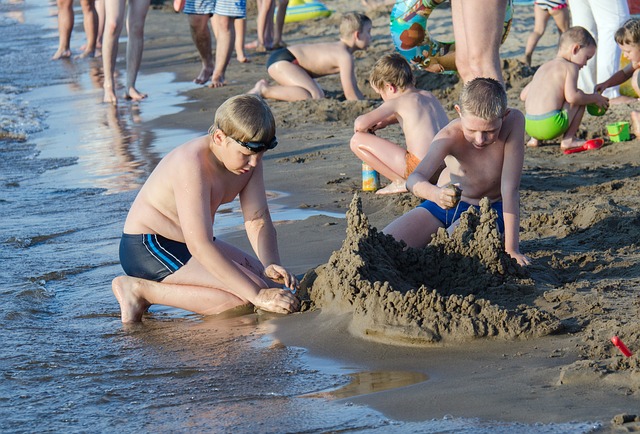 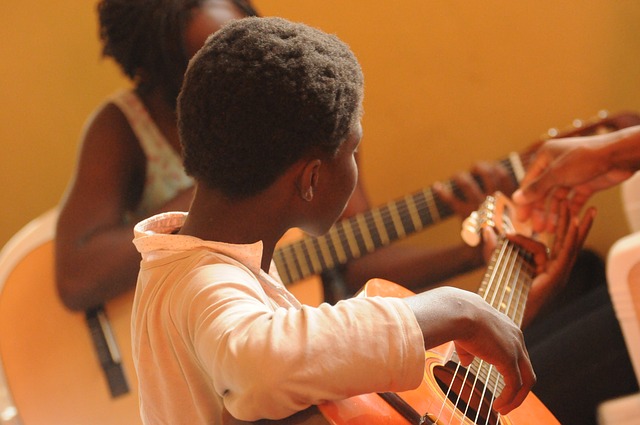 TOCABA GUITARRA
HACÍA CASTILLOS DE ARENA
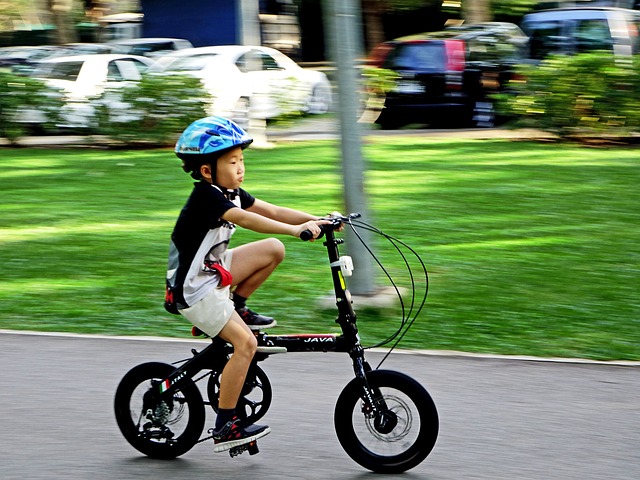 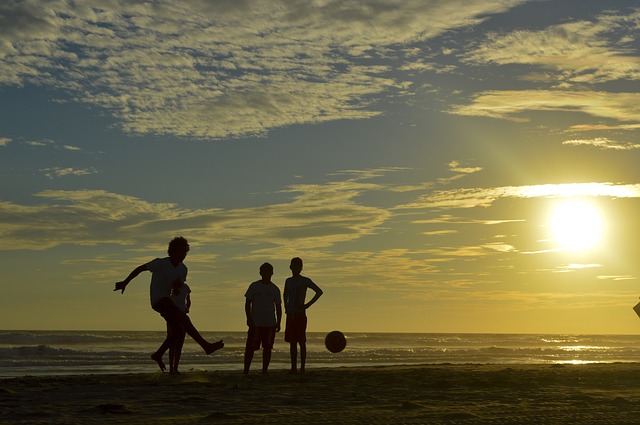 JUGABA AL FÚTBOL
MONTABA EN BICI
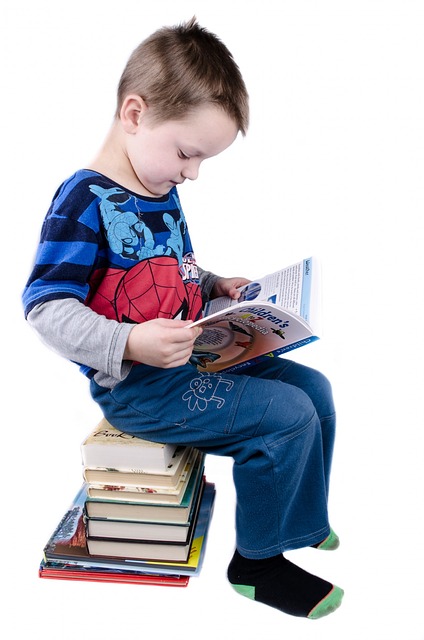 ESQUIABA
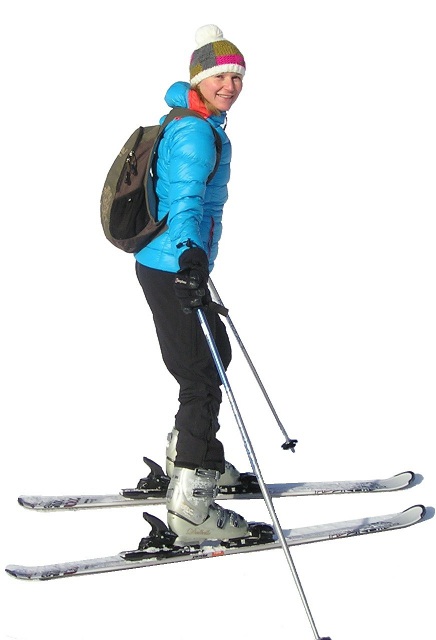 PATINABA
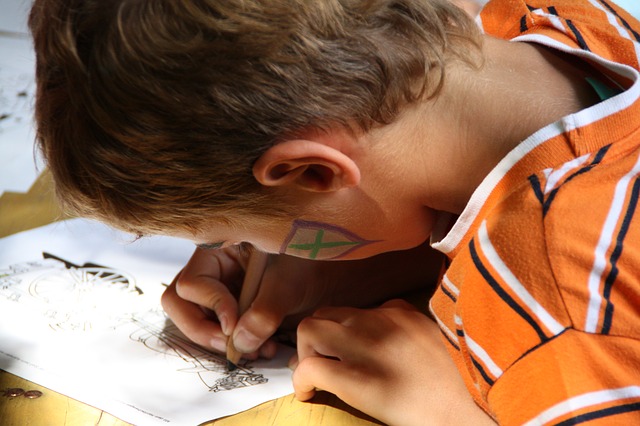 LEÍA
DIBUJABA
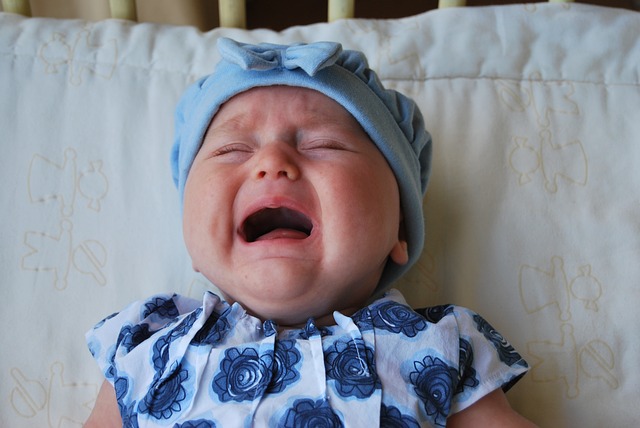 CORRÍA
LLORABA
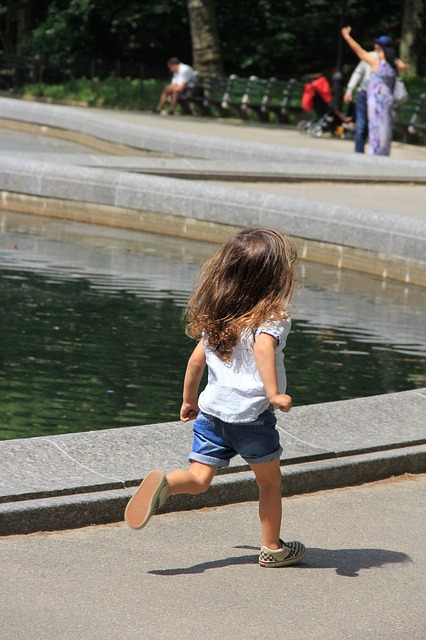 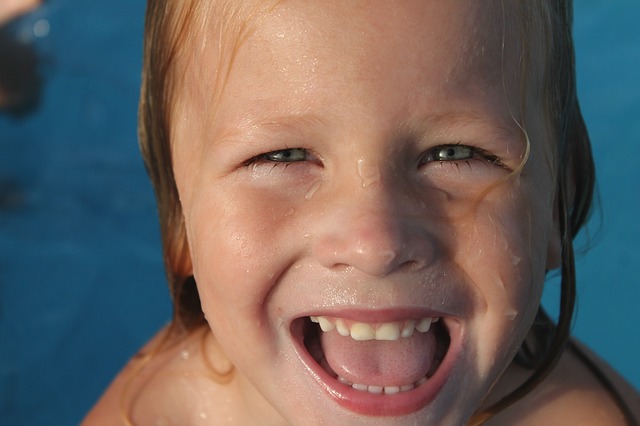 COMÍA HELADO
ME REÍA
CANTABA
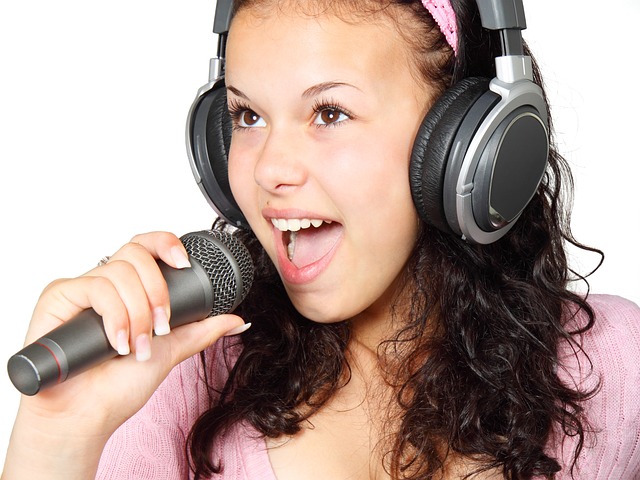 PESCABA
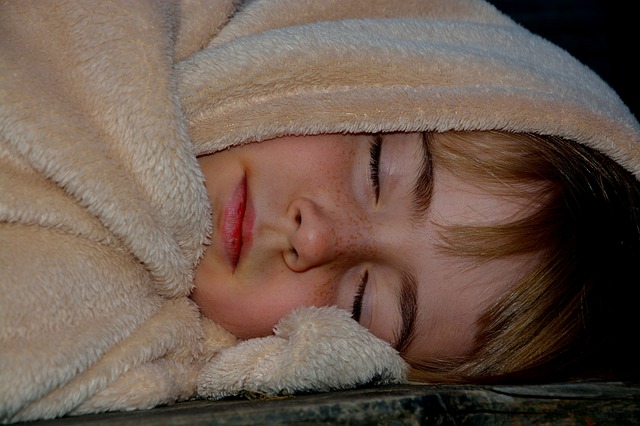 DORMÍA
ESCRIBÍA
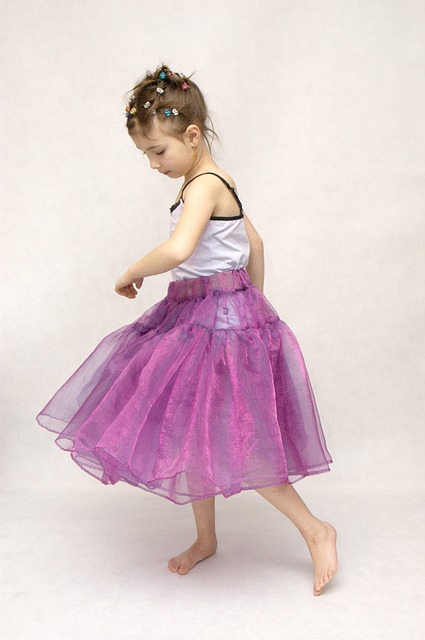 BAILABA
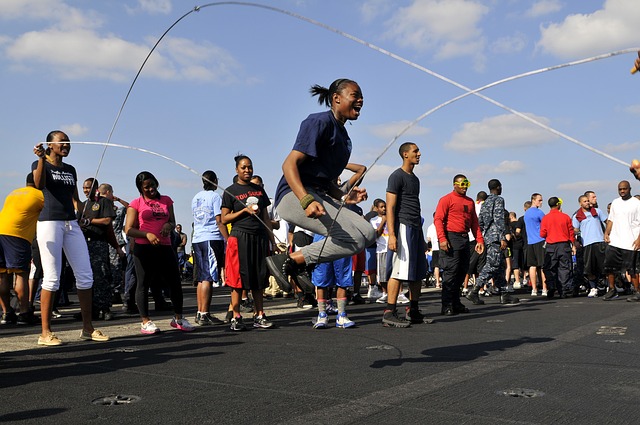 SALTABA A LA COMBA
Y AHORA CUÉNTANOS TÚ:

¿DÓNDE Y CON QUIÉN VIVÍAS DE PEQUEŇO?

¿CÓMO PASABAS EL TIEMPO LIBRE?

¿CÓMO ERAN TUS AMIGOS DE INFANCIA?

¿QUÉ HACÍAS EN VACACIONES?
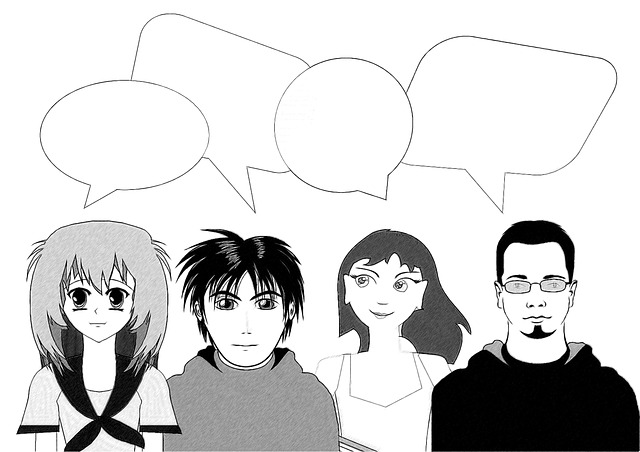 Obrázek 1: [Cit. 2014-12-09] Dostupný pod licencí CC0 Public Domain / FAQ  na WWW: 
<http://pixabay.com/cs/kytara-afrika-%C4%8Dern%C3%A1-d%C4%9Bti-u%C4%8Den%C3%AD-435094/>
autor: Volné pro komerční užití / Není nutné uvádět zdroj
Obrázek 2: [Cit. 2014-12-09] Dostupný pod licencí CC0 Public Domain / FAQ  na WWW: 
<http://pixabay.com/cs/d%C4%9Bti-beach-hra-p%C3%ADsek-sandy-beach-497312/>
autor: Volné pro komerční užití / Není nutné uvádět zdroj
Obrázek 3: [Cit. 2014-12-09] Dostupný pod licencí CC0 Public Domain / FAQ  na WWW: 
<http://pixabay.com/cs/fotbal-pl%C3%A1%C5%BE-d%C4%9Bti-bal%C3%B3n-478321/>
autor: Volné pro komerční užití / Není nutné uvádět zdroj
Obrázek 4: [Cit. 2014-12-09] Dostupný pod licencí CC0 Public Domain / FAQ  na WWW: 
<http://pixabay.com/cs/chlapec-d%C3%ADt%C4%9B-j%C3%ADzdn%C3%AD-kolo-kolo-400281/>
autor: Volné pro komerční užití / Není nutné uvádět zdroj
Obrázek 5: [Cit. 2014-12-09] Dostupný pod licencí CC0 Public Domain / FAQ  na WWW: 
<http://pixabay.com/cs/rollerderby-bruslit-112223/>
autor: Volné pro komerční užití / Není nutné uvádět zdroj
Obrázek 6: [Cit. 2014-12-09] Dostupný pod licencí CC0 Public Domain / FAQ  na WWW: 
<http://pixabay.com/cs/ly%C5%BEov%C3%A1n%C3%AD-ly%C5%BEa%C5%99-ly%C5%BEe-zimn%C3%AD-sporty-73994/>
autor: Volné pro komerční užití / Není nutné uvádět zdroj
Obrázek 7: [Cit. 2014-12-09] Dostupný pod licencí CC0 Public Domain / FAQ  na WWW: 
<http://pixabay.com/cs/d%C3%ADt%C4%9B-kniha-chlapec-studium-316510/>
autor: Volné pro komerční užití / Není nutné uvádět zdroj
Obrázek 8: [Cit. 2014-12-09] Dostupný pod licencí CC0 Public Domain / FAQ  na WWW: 
<http://pixabay.com/cs/d%C3%ADt%C4%9B-chlapec-barva-dovolen%C3%A1-241749/>
autor: Volné pro komerční užití / Není nutné uvádět zdroj
Obrázek 9: [Cit. 2014-12-09] Dostupný pod licencí CC0 Public Domain / FAQ  na WWW: 
<http://pixabay.com/cs/d%C3%ADt%C4%9B-ledu-ku%C5%BEel-zmrzliny-419419/>
autor: Volné pro komerční užití / Není nutné uvádět zdroj
Obrázek 10: [Cit. 2014-12-09] Dostupný pod licencí CC0 Public Domain / FAQ  na WWW: 
<http://pixabay.com/cs/kid-b%C4%9Bh-mal%C3%A1-hol%C4%8Di%C4%8Dka-358526/>
autor: Volné pro komerční užití / Není nutné uvádět zdroj
Obrázek 11: [Cit. 2014-12-09] Dostupný pod licencí CC0 Public Domain / FAQ  na WWW: 
<http://pixabay.com/cs/d%C4%9B%C5%A5%C3%A1tko-pl%C3%A1%C4%8D-d%C3%ADt%C4%9B-mal%C3%A9-smutek-215303/>
autor: Volné pro komerční užití / Není nutné uvádět zdroj
Obrázek 12: [Cit. 2014-12-09] Dostupný pod licencí CC0 Public Domain / FAQ  na WWW: 
<http://pixabay.com/cs/chlapec-d%C3%ADt%C4%9B-%C5%A1t%C4%9Bst%C3%AD-l%C3%A9to-z%C3%A1bava-380012/>
autor: Volné pro komerční užití / Není nutné uvádět zdroj
Obrázek 13: [Cit. 2014-12-09] Dostupný pod licencí CC0 Public Domain / FAQ  na WWW: 
<http://pixabay.com/cs/ryba%C5%99en%C3%AD-otec-dcera-z%C3%A1pad-slunce-453296/>
autor: Volné pro komerční užití / Není nutné uvádět zdroj
Obrázek 14: [Cit. 2014-12-09] Dostupný pod licencí CC0 Public Domain / FAQ  na WWW: 
<http://pixabay.com/cs/sp%C3%A1nek-d%C3%ADt%C4%9B-holka-hromadn%C3%A1-sp%C3%ADc%C3%AD-531205/>
autor: Volné pro komerční užití / Není nutné uvádět zdroj
Obrázek 15: [Cit. 2014-12-09] Dostupný pod licencí CC0 Public Domain / FAQ  na WWW: 
<http://pixabay.com/cs/d%C4%9Bv%C4%8De-hospod%C3%A1%C5%99stv%C3%AD-karaoke-mic-15754/>  
autor: Volné pro komerční užití / Není nutné uvádět zdroj
Obrázek 16: [Cit. 2014-12-09] Dostupný pod licencí CC0 Public Domain / FAQ  na WWW: 
<http://pixabay.com/cs/kreativn%C3%AD-psan%C3%AD-editace-knihovna-108545/>
autor: Volné pro komerční užití / Není nutné uvádět zdroj
Obrázek 17: [Cit. 2014-12-09] Dostupný pod licencí CC0 Public Domain / FAQ  na WWW: 
<http://pixabay.com/cs/d%C3%ADt%C4%9B-tanec-balet-d%C4%9Bv%C4%8De-538756/>
autor: Volné pro komerční užití / Není nutné uvádět zdroj
Obrázek 18: [Cit. 2014-12-09] Dostupný pod licencí CC0 Public Domain / FAQ  na WWW: 
<http://pixabay.com/cs/sk%C3%A1k%C3%A1n%C3%AD-p%C5%99es-%C5%A1vihadlo-d%C4%9Bti-holky-79615/>
autor: Volné pro komerční užití / Není nutné uvádět zdroj
Obrázek 19: [Cit. 2014-12-09] Dostupný pod licencí CC0 Public Domain / FAQ  na WWW: 
<http://pixabay.com/cs/skupina-t%C3%BDm-bubliny-mraky-239252/>
autor: Volné pro komerční užití / Není nutné uvádět zdroj